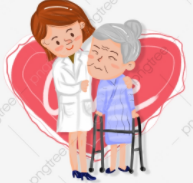 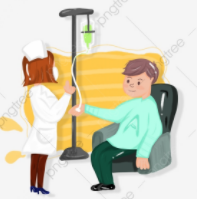 社員防癌互助基金
保障期間:每年6月1日至次年5月31日
保障內容:
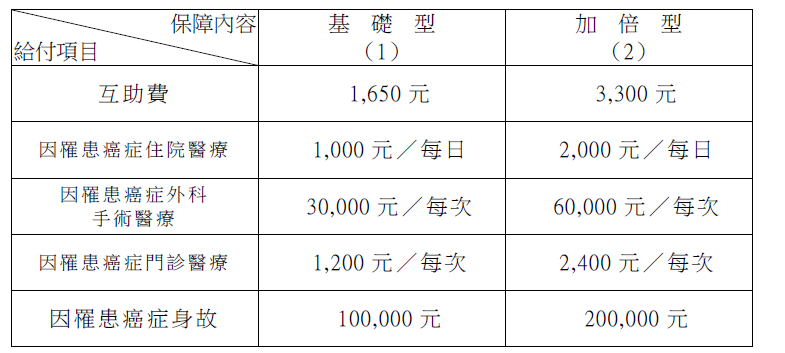 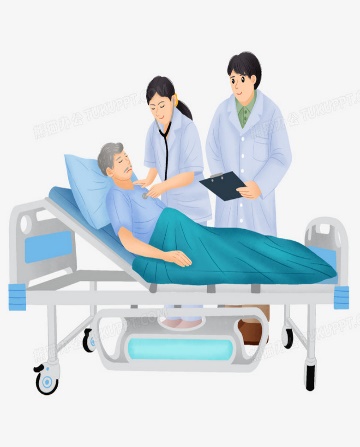